DIRECCIÓN GENERAL DEPROTECCIÓN A MEXICANOS EN EL EXTERIOR
Esfuerzos recientes de México
Red de funcionarios de enlace
 para la Protección Consular
Octavio Perales
Director de Protección Global
Secretaría de Relaciones Exteriores
México
1. Centros de Defensoría Legal
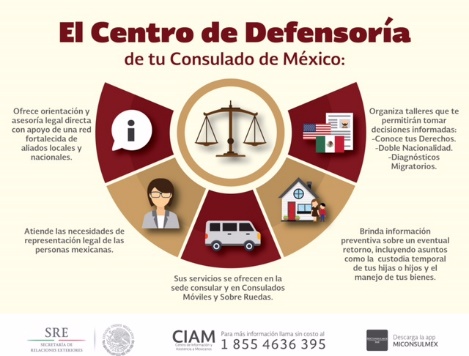 2. Centro de Información y Asistencia a Mexicanos (CIAM)
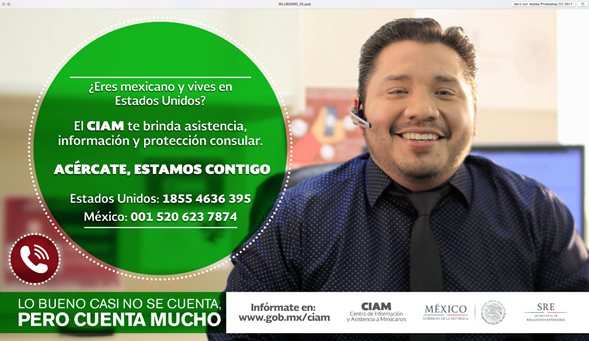 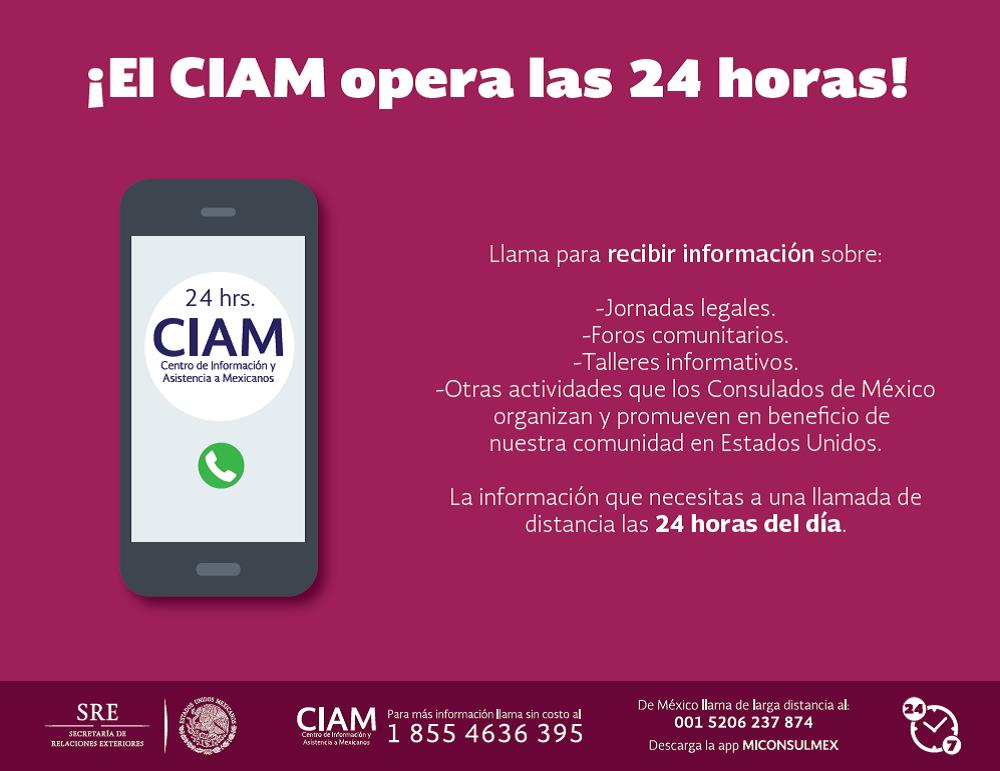 3. Avances en elaboraciónde protocolos consulares
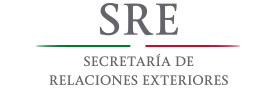 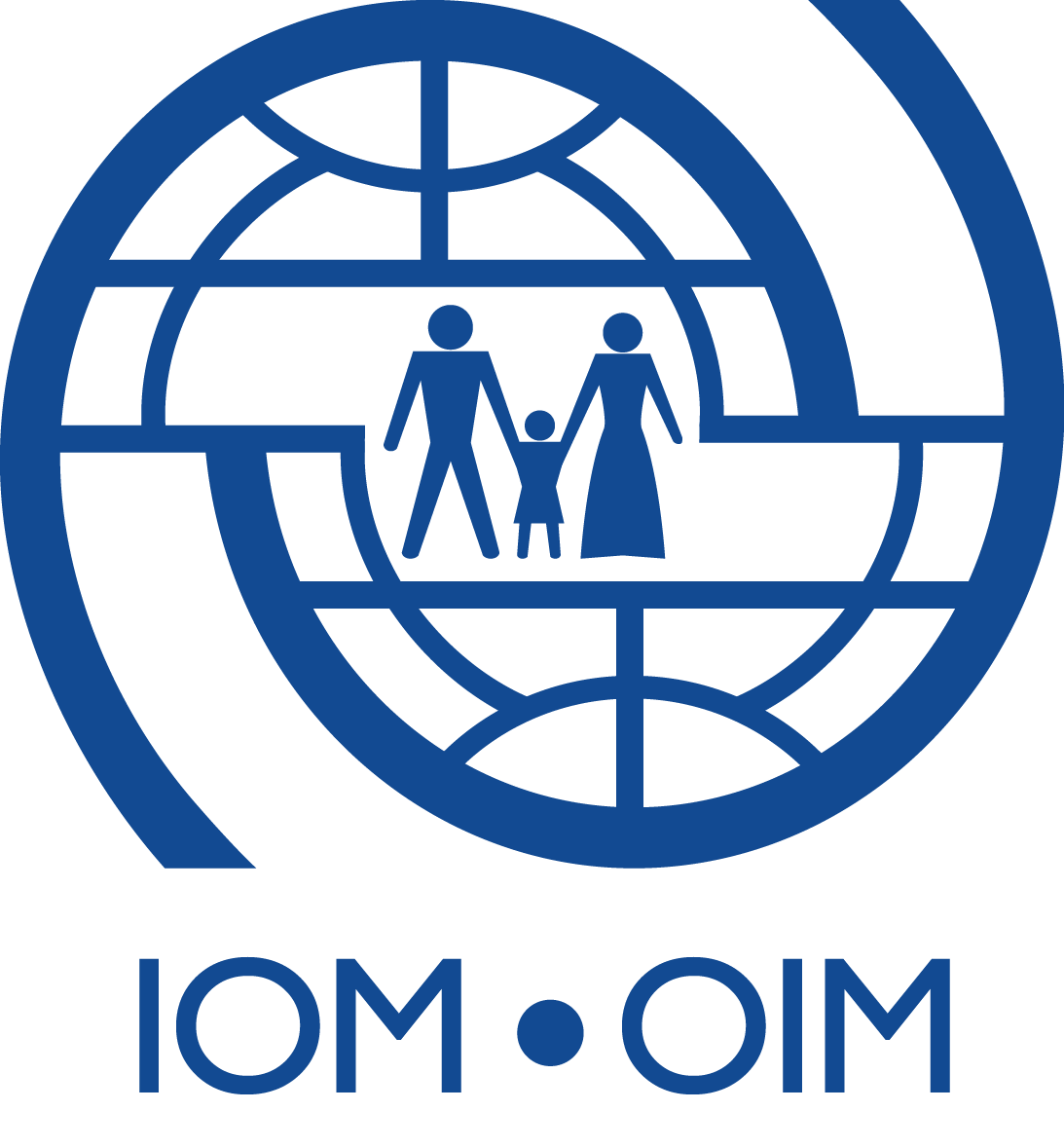 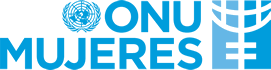 Gracias!